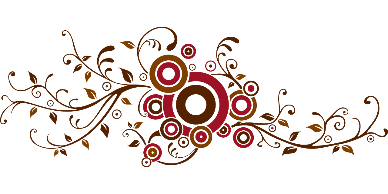 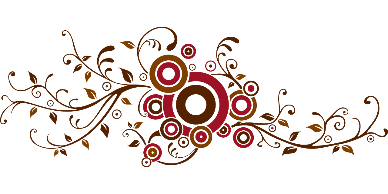 BIMBINGAN DAN KONSELING
Pertemuan pertama
Pemantapan belajar di kelas X
Tahun pelajaran 2020/2021
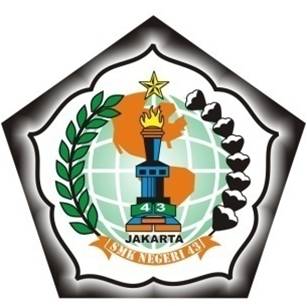 Assalamu’alaikum Warohmatullahi Wabarokatuh
Salam jumpa dan selamat bertemu kembali dalam sesi materi bimbingan dan konseling di kls X melalui PJJ.
ANDA ADALAH ORANG BERUNTUNG dan HARUS BERSYUKUR
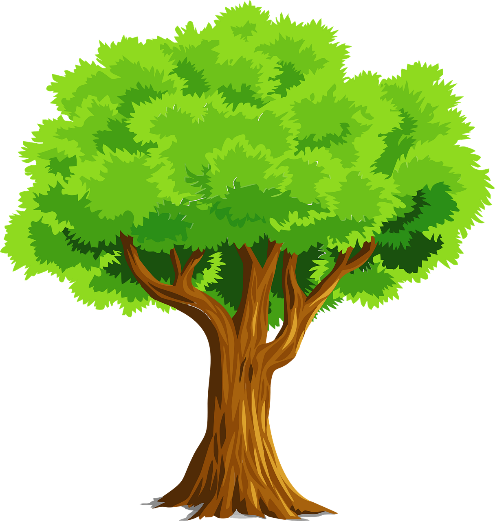 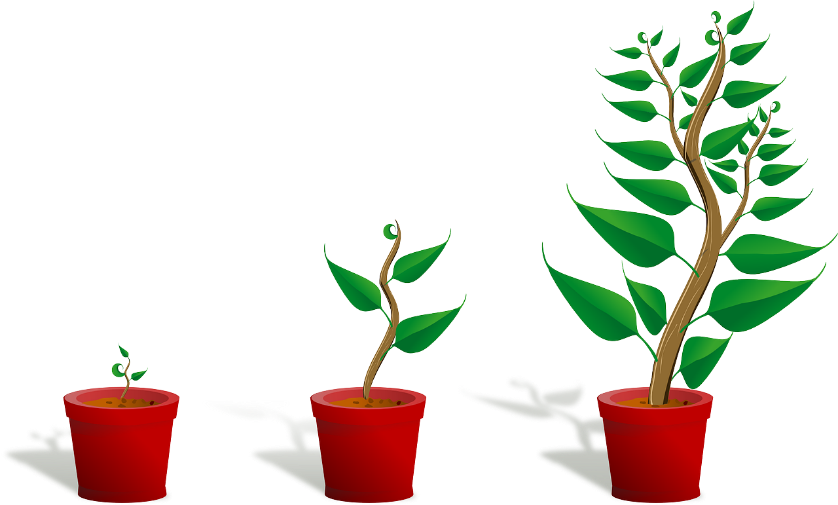 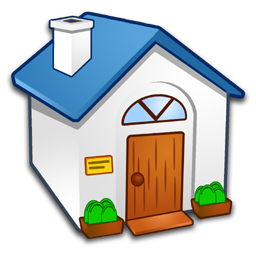 Yanah Mulyanah, S.Pd.
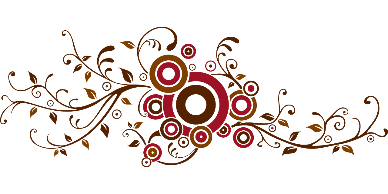 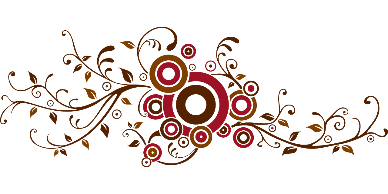 Apa sih yang akan kita bahas di kelas X ini?
Materi kelas X lanjutan dari sekolah tingkat sebelumnya, hanya saja ada penambahan dari tiap tingkatannya dan menentukan mau apa, bagaimana, kemana dan dimana ananda dan dengan siapa ananda akan melakukan aktivitas positif di masa pendidikan di SMKN 43 Jakarta
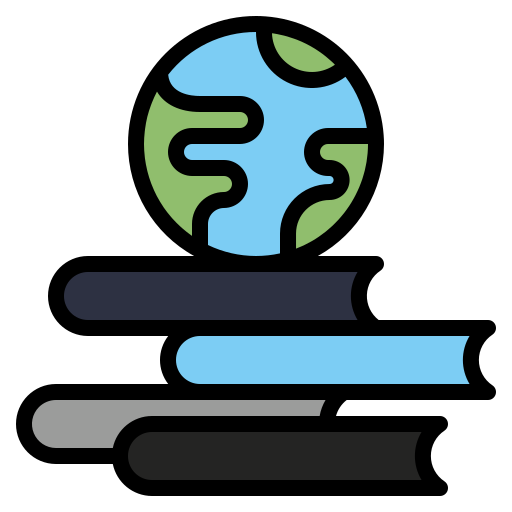 Penasaran, Yuuuk kita buka slide berikutnya
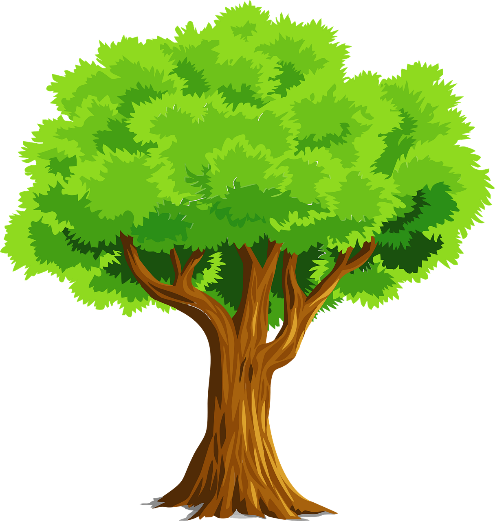 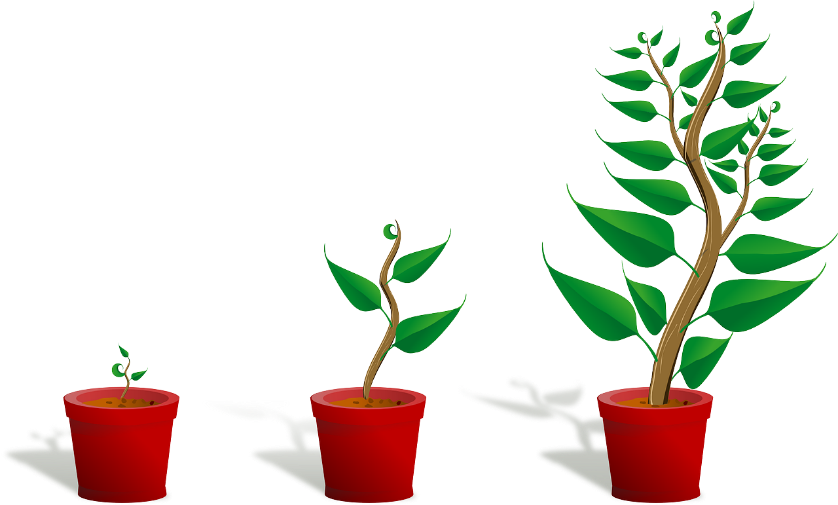 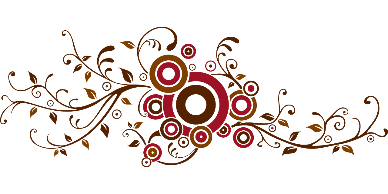 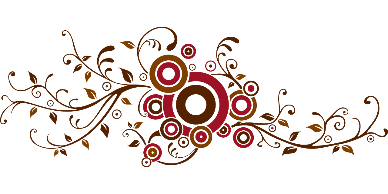 Sebelum kita masuk bahasan materi di kls X ini, kita akan sama-sama melakukan evaluasi diri.
Yang pasti ADA dan sangat PENTING dengan evaluasi akan menaikan kualitas dan kuantitas kehidupan manusia
Ada ga sih gunanya kita mengevaluasi diri?
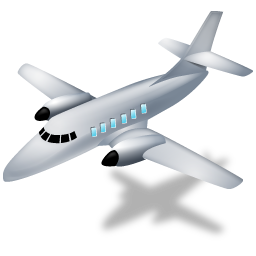 Ananda tuliskan :
Kelebihan dan kekurangan yang ada pada diri ananda
Sebagai pribadi
Sebagai anggota keluarga
Sebagai anggota masyarakat
Sebagai manusia yang memiliki agama dan berketuhanan
2. Tugas dikirim pribadi  melalui Email (yanahmulyanah43@gmail.com)
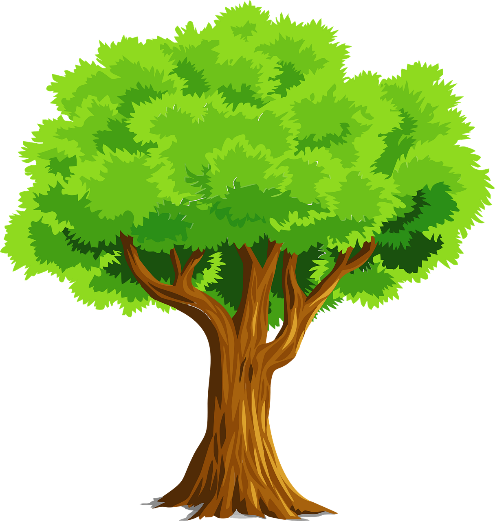 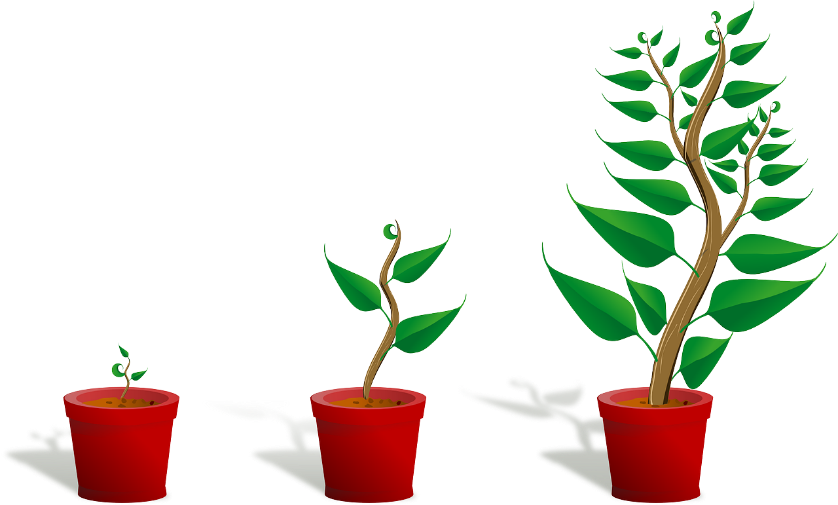 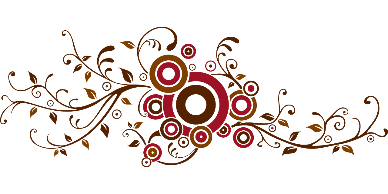 Materi yang akan dibahas :
Perkenalan materi dan penyebaran angket
Peran agama dalam kehidupan
Sekolah baru, semangat baru
Kiat belajar di SMK
Konsep diri remaja
Menggali rahasia potensi diri
Sikap dan perilaku asertif
Meningkatkan motivasi belajar
Gaya dan strategi belajar
Generasi milenial harus percaya diri
Stop bullying, mari bersahabat
Aku cinta tanah air dan NKRI
Kebersihan diri dan lingkungan
Pribadi yang memiliki integritas
Bahaya merokok bagi kesehatan
Tiga kata penting, Maaf, tolong dan Terimakasih
Psikologi remaja, karakteristik dan permasalahnnya
Bahaya penggunaan narkoba

Perilaku hidup bersih dan sehat
Etika dalam pergaulan teman sebaya
Menjadi pribadi yang mandiri ( Berkarakter)
Sekolah Yes, pacaran No
Belajar untuk hidup hemat
Manajemen waktu bagi pelajar
Menghargai peran jender
Sikap peduli terhadap sesame
Strategi menghadapi kesulitan dan tantangan
Manusia dan kepribadiannya
Kenakalan remaja zaman Now
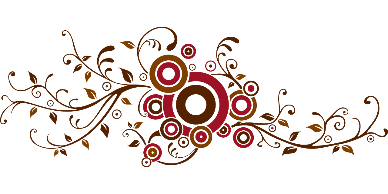 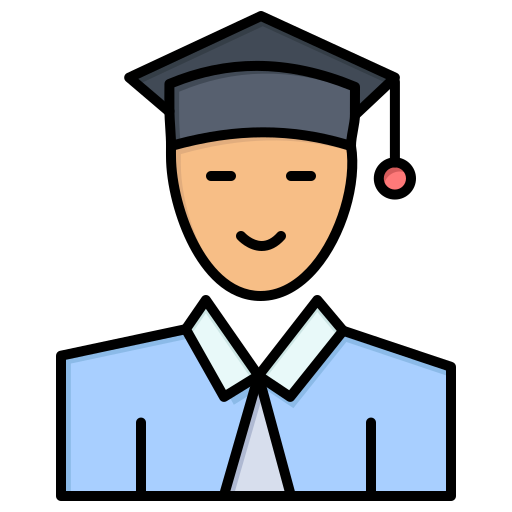 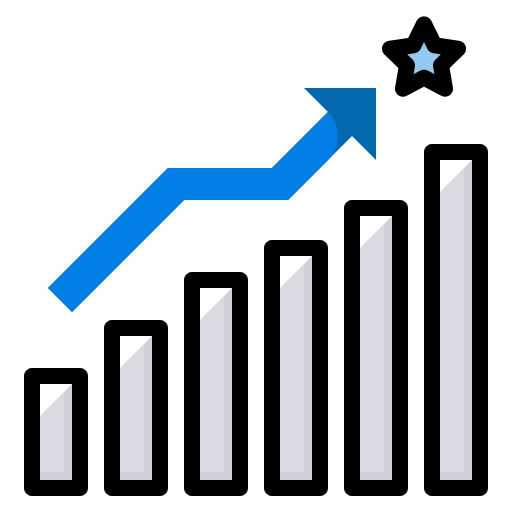 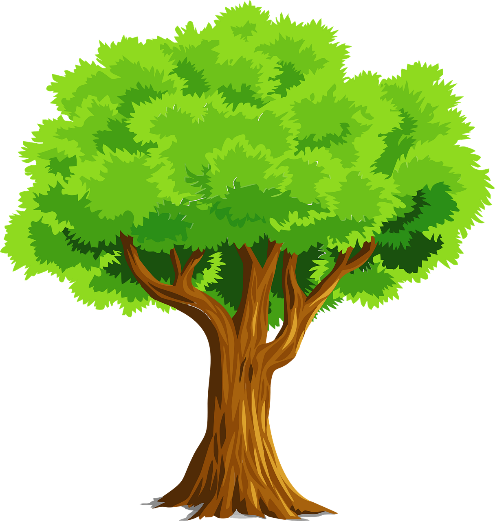 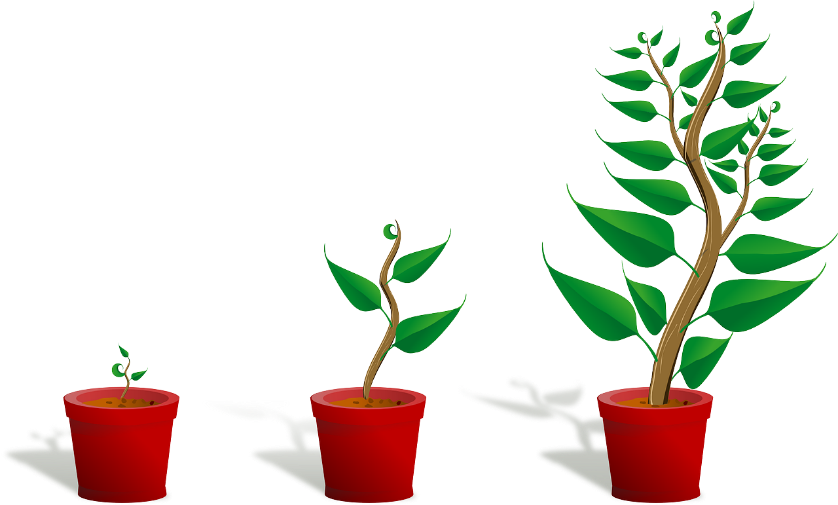 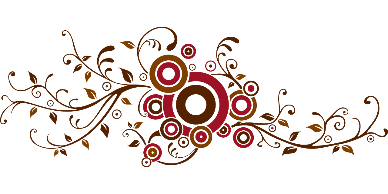 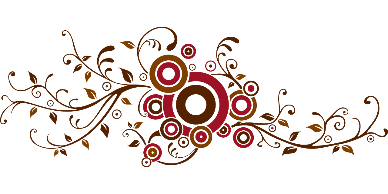 Sebelum kita bahas materi, ananda terlebih dahulu  mengisi angket DCM yang kegunaannya untuk mengetahui permasalahan apa yang sedang dihadapi dan  agar lebih mudah dalam membantu mencari penyelesaiannya
Bagaimana cara mengisi DCM?
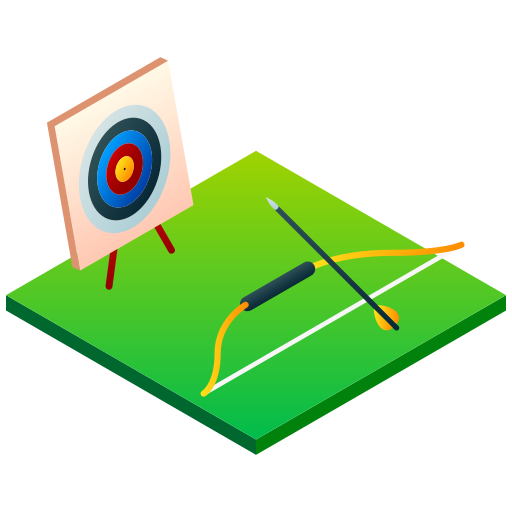 Setiap peserta didik wajib mengisi angket DCM
Isi angket DCM dengan sebenar-benarnya
DCM akan di isi melalui google form
Ikuti instruksi yang sudah ada dalam petunjuk yang sudah tersedia
Memberikan tanda pada tiap kolom yang disediakan
Boleh memilih lebih dari satu pilihan
Untuk yang bertanda bintang harus diisi
Link google form akan dikirimkan melalui ketua kelas
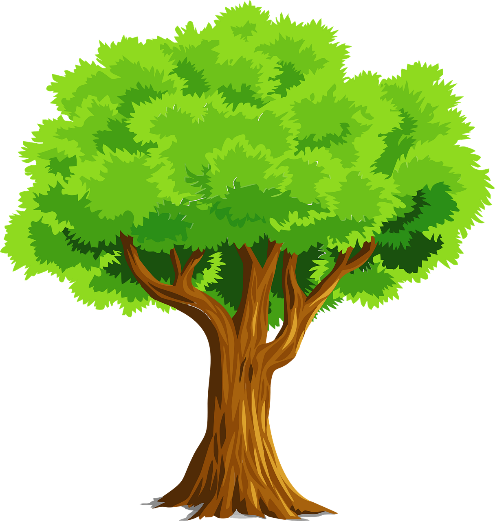 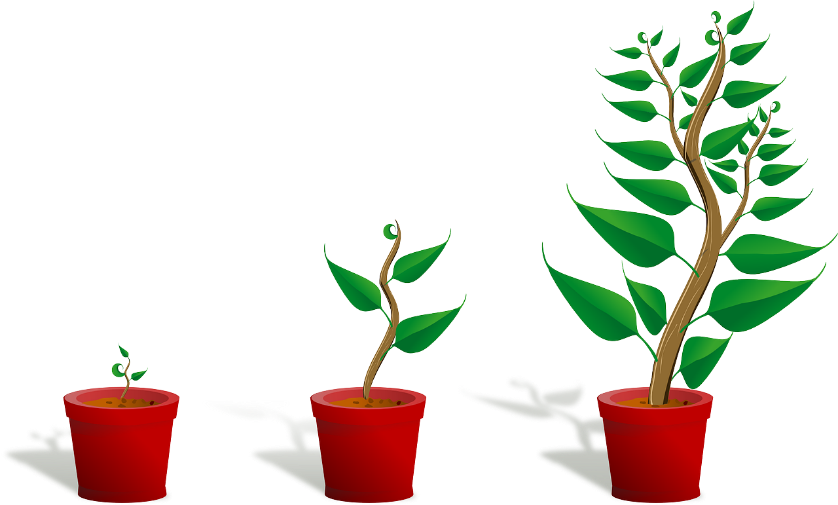 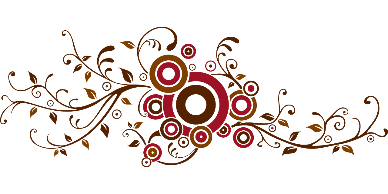 Kesimpulan pada pertemuan kita kali ini:
Mengenal guru BK di kls X
Mengetahui materi yang akan dibahas di kelas X
Penugasan tentang Kelebihan dan kekurangan sebagai bentuk evaluasi diri
Pengisian angket DCM melalui google form
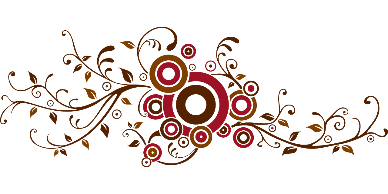 Sampai jumpa dipertemuan selanjutanya
Salam bahagia
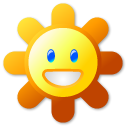 Semoga pertemuan ini membawa manfaat dan menambah wawasan
HIDUP YANG BERARTI ADALAH YANG MEMBERIKAN KEBAIKAN DAN MANFAAT UNTUK YANG LAIN
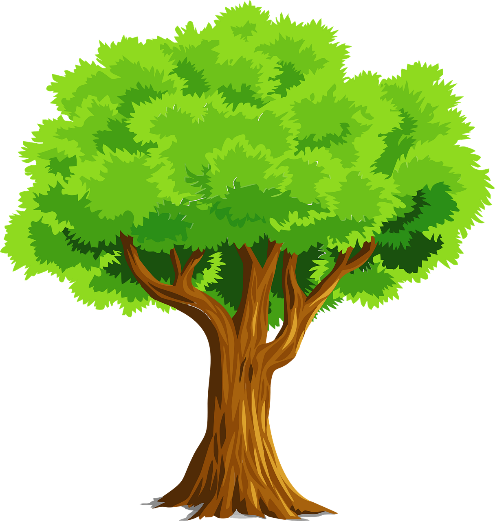 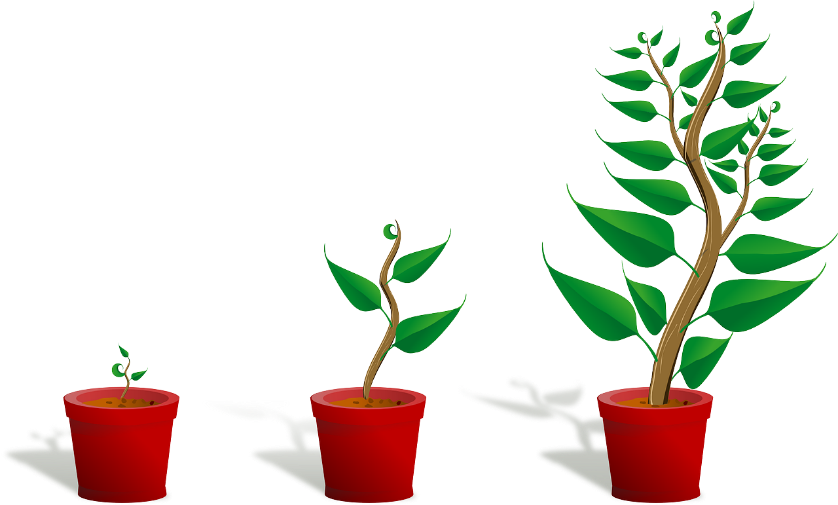 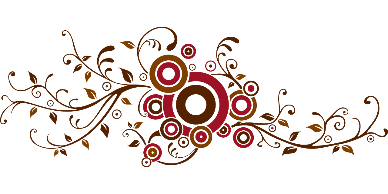 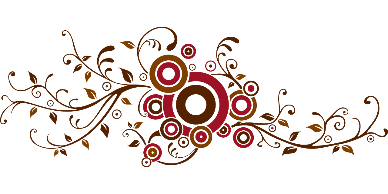 Media pembelajaran yang digunakan
Aplikasi : https:// materi.smkn43jkt.sch.id
Google Form
WhatsApp
Youtube
Gmail
Google Classroom
Zoom
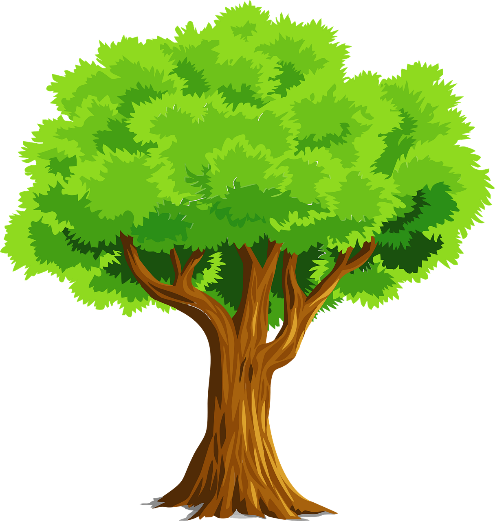 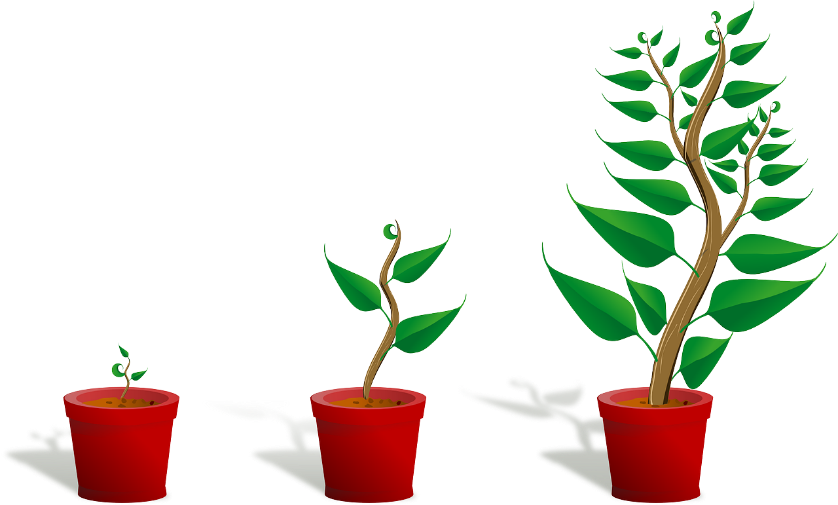